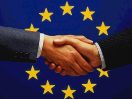 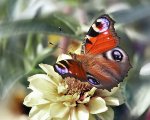 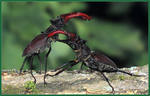 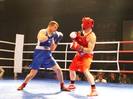 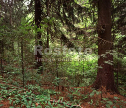 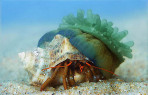 Взаимоотношения организмов в экосистеме
0
Взаимоотношения организмов в экосистеме
СИМБИОЗ
0
Взаимоотношения организмов в экосистеме
СИМБИОЗ
0
АНТИБИОЗ
Взаимоотношения организмов в экосистеме
СИМБИОЗ
НЕЙТРАЛИЗМ
АНТИБИОЗ
Взаимоотношения организмов в экосистеме
СИМБИОЗ
НЕЙТРАЛИЗМ
АНТИБИОЗ
Форма взаимоотношений, из которых оба партнера или хотя бы один извлекает пользу
Взаимоотношения организмов в экосистеме
СИМБИОЗ
НЕЙТРАЛИЗМ
АНТИБИОЗ
Форма взаимоотношений, из которых оба партнера или хотя бы один извлекает пользу
Форма взаимоотношений, при которой взаимодействующие особи или хотя бы одна из них испытывают отрицательное влияние
Взаимоотношения организмов в экосистеме
СИМБИОЗ
НЕЙТРАЛИЗМ
АНТИБИОЗ
Форма взаимоотношений, из которых оба партнера или хотя бы один извлекает пользу
Форма взаимоотношений, при которой совместно обитающие на одной территории и организмы не влияют друг на друга
Форма взаимоотношений, при которой взаимодействующие особи или хотя бы одна из них испытывают отрицательное влияние